Lecture 3: wavefunctions and probability
Quantum mechanics describes the properties of physical particles by waves of probability that tell us the likelihood of getting particular answers if a measurement is made. In a deep sense, some basic properties of a particle, such as its position and velocity, do not seem to truly exist until they are measured!
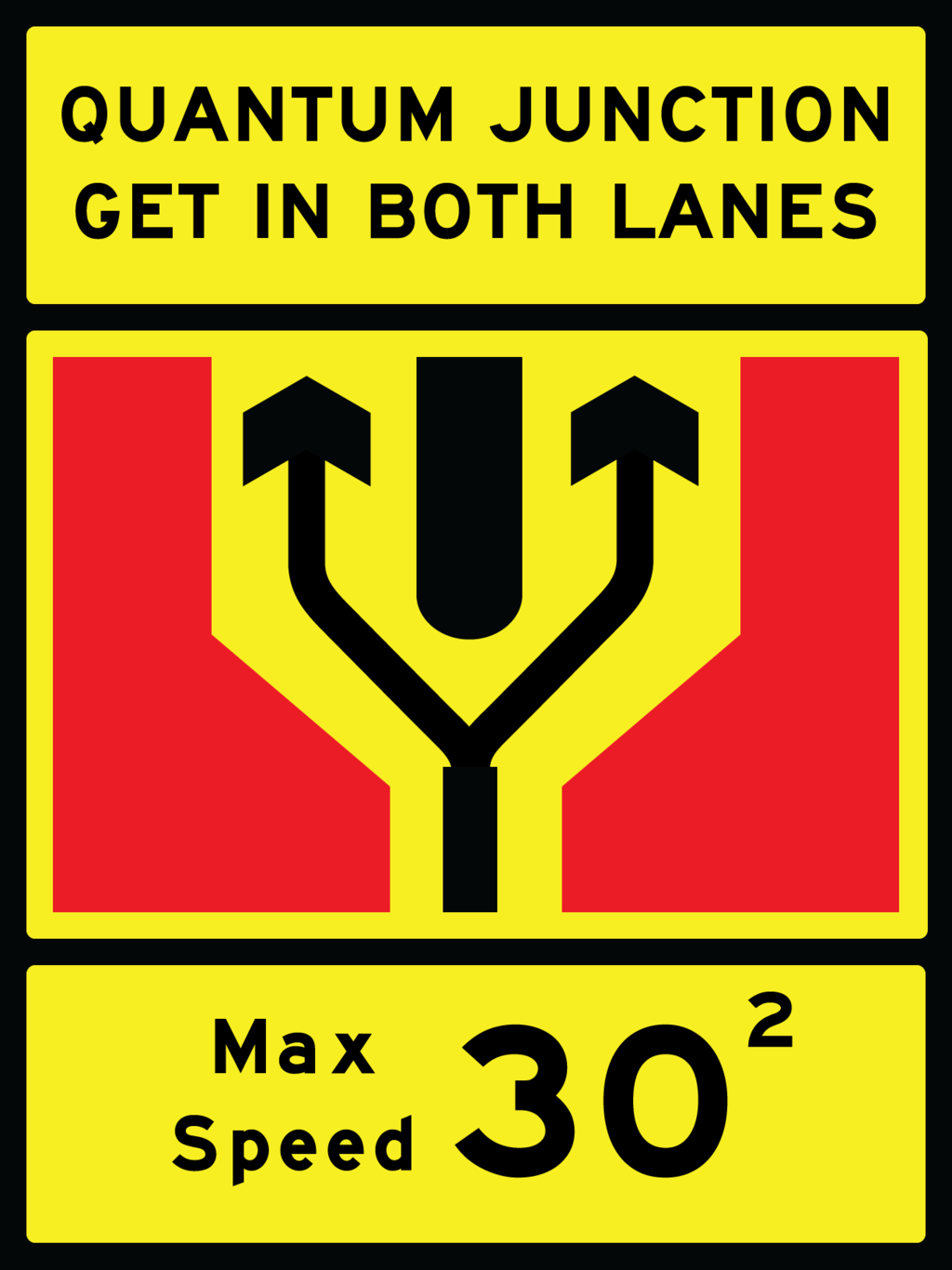 [Speaker Notes: Say here (?) that our new approach needs to be not to “explain” but to find the mathematical framework that gives the right results?

Could perhaps talk about Schrodinger’s cat? – next lecture?

Might comment that underlying all of reality appears to be something that isn’t real (wavefunctions)!!
 – perhaps quick preview of fact that they are complex! (or wait till later)]
Wave-functions
The mathematical basis of quantum mechanics is the description of physical entities as wave- functions. Thus individual matter particles have wave-functions (or perhaps “are wave-functions”).  Systems of matter particles can also be described by their combined wave-function.

Wave-functions seemingly encode all the information that can be known about a particle.  In practical terms, we use the wave-function of a particle to tell us the probability that it will be found in a particular place (or have some other property such as a particular momentum) at a particular time, if a measurement is made.  Notice that there is a deep distinction here between a probability of a certain outcome when a measurement is made, and whether we can say anything about the “real” properties of the particle in the absence of a measurement. 

In quantum mechanics it seems that the probabilities don’t simply reflect a lack in our knowledge of the world, but instead reflect an inherent indefiniteness in nature until such time as that a property is “magnified” to the classical level.
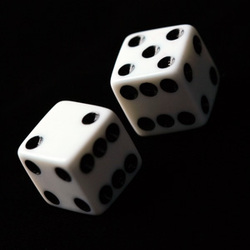 I am convinced that God does not play dice!    - Einstein

Einstein was wrong! - Hawking… (and others)
[Speaker Notes: Somehow explain that the wavefunctions seem to be abstract things.
This was in a sense the key change of approach – forget trying to build up theories by starting with ideas that make some sense, and instead just find a mathematical scheme that works. (new generation of physicists).

Maybe at this point go over again how weird the business of probabilities is, and how dissimilar to classical mechanics in formulation.  


Could be worth emphasising that photons already described by waves, and aren’t really covered here (they are relativistic – and in fact we know they are described by regular optical waves).]
Wave-functions
The evolution of the wave-function is not uncertain - it is fixed by an equation found by Schrodinger in 1926.  But when a measurement is made, for example of position, the wave-function collapses to some particular allowed value of position (while the momentum becomes uncertain), before the well-defined time evolution starts again.

Many people regard the collapse of the wave-function as the most fundamental quantum mechanical mystery!
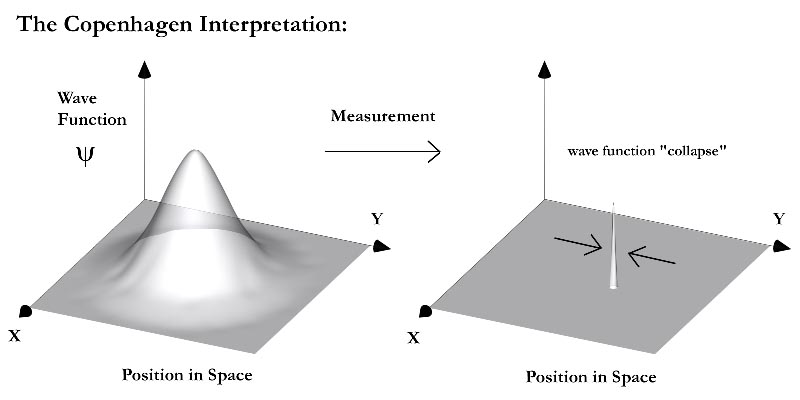 [Speaker Notes: Somehow explain that the wavefunctions seem to be abstract things.
This was in a sense the key change of approach – forget trying to build up theories by starting with ideas that make some sense, and instead just find a mathematical scheme that works. (new generation of physicists).

Maybe at this point go over again how weird the business of probabilities is, and how dissimilar to classical mechanics in formulation.  


Could be worth emphasising that photons already described by waves, and aren’t really covered here (they are relativistic – and in fact we know they are described by regular optical waves).]
Rules for Wave-functions
x
✘
A physically allowed wave-function should be:

Finite everywhere


Continuous


Differentiable


Single-valued
x
✘
x
✘
x
✘
x
✔
[Speaker Notes: 1D to keep things simple

Could be worth emphasising that photons already described by waves, and aren’t really covered here (they are relativistic – and in fact we know they are described by regular optical waves).]
Born postulate
Max Born was the first person to explicitly state that quantum mechanics meant that the behaviour of particles is probabilistic.  Specifically he postulated that the probability density of finding a particle at a position depends on the square of the wave-function.
Aside: in general wave-functions are 3D and complex, and the probabilities come from evaluating the square modulus: 
 2 = *, where * is the complex conjugate.
x
Nerdy historical fact, Max Born was Olivia Newton-John’s grandfather!
x
This makes sense since energy is proportional to the square of the amplitude of a classical oscillation.
[Speaker Notes: Could be worth emphasising that photons already described by waves, and aren’t really covered here (they are relativistic – and in fact we know they are described by regular optical waves).
Somehow explain that the wavefunctions seem to be abstract things.]
Born postulate
Max Born was the first person to explicitly state that quantum mechanics meant that the behaviour of particles is probabilistic.  Specifically he postulated that the probability density of finding a particle at a position depends on the square of the wave-function.
Aside: in general wave-functions are 3D and complex, and the probabilities come from evaluating the square modulus: 
 2 = *, where * is the complex conjugate.
x
Nerdy historical fact, Max Born was Olivia Newton-John’s grandfather!
x
This makes sense since energy is proportional to the square of the amplitude of a classical oscillation.
[Speaker Notes: Could be worth emphasising that photons already described by waves, and aren’t really covered here (they are relativistic – and in fact we know they are described by regular optical waves).
Somehow explain that the wavefunctions seem to be abstract things.]
Calculating probabilities
Thus to calculate the probability that a particle is found in some region of space, between x1 and x2 (continuing to consider the simple 1D situation), we must evaluate:
And, since the probability of a particle existing somewhere must be unity, a wave-function should be normalised such that:
This (usually) allows us to fix the constant coefficient in the wave-function if it is not already known.
[Speaker Notes: In para 1, can make this intensity -> probability argument e.g. via considering interference patterns.
Make it clear that we start by considering just 1D situations.]
Expectation values
From the wave-function for a particle we can calculate the expected (mean) values for physical properties that we could measure with an experiment, for example, position and velocity.  The quantum mechanical way of doing this is to form an integral of the wave-function and an operator which is specific to the quantity we want to measure.
This is essentially the same procedure one would use in classical physics where the probability corresponds to the time spent by the particle at a particular location.
Example
A particular potential produces a wavefunction of the following form:
Find expectation value for position.
Example
[Speaker Notes: Compare to classical probability]
A particle in a box - infinite potential well
A very simple quantum mechanical situation is the analysis of a particle in a box (which is assumed to have perfectly reflecting walls).  To make it even simpler we again consider just a one dimensional situation.

Physically, the crucial point here is that the waves must be continuous, and hence standing waves (i.e. fixed at zero displacement at the ends of the box). As we shall see, it is this fact (due to the boundary conditions) that leads to quantization of energies.
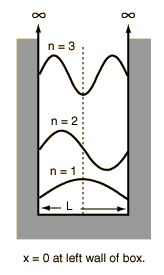 Each standing wave configuration is called an allowed quantum state.
Note: The particle-in-box is frequently referred to as a particle in an infinite potential well, since the walls of the box form a barrier that the particle cannot penetrate.
[Speaker Notes: Somehow need to introduce the “potential well” terminology, e.g. by analogy with gravity.

Maybe make clear that we are imagining these waves like real standing waves, sloshing up and down (or are we? Might confuse).
Also point out that n is a quantum number, and as one can see, it labels the state.
Point out that this is the quintessential QM setup (despite being idealised), and similarity to e.g. waves in organ pipes etc. etc. etc.
Rules for valid wave-functions – continuous and differentiable (the latter fails in idealised situation of psi going exactly to zero).]
Normalisation
Normalising gives:
Thus we find the general solution is:
[Speaker Notes: Go over on blackboard the step to convert sin^2(x) to [1-cos(2x)]/2]
“Expected” position
In other words, the expected position is (as we would expect by symmetry) the midpoint of the box. Note that this is not where we actually expect to find the particle, and indeed could never find it there for even states).
The kinetic energy operator and energy levels
To calculate the kinetic energy from the wavefunction we use a particular “operator”:
Thus for a particle in an infinite potential well we find:
This shows that the allowed states for a particle in a box have energy levels which are quantized with values proportional to n2.  Note that even the lowest “ground state” (n=1) does not have zero energy!

As you will see later, application of quantum rules to electrons in atoms leads to the prediction of discrete energy levels which explains the atomic line spectra - the first great experimental verification of quantum mechanics.
[Speaker Notes: Delicate issue here is that strictly we should be doing integral (psi x operator(psi)).
In fact, in this case the integral ends up being integral_0_to_1 (psi^2)=1, so the coefficients at the front is what one gets.
Maybe make this explicit. i.e. justifies taking eigenvalue in this case, since the psi is an eigenfunction.
Other, more arbitrary wavefunctions, may not be eigenfunctions of e.g. KE, and hence not an eigenstate.

BETTER TO USE, K, PERHAPS FOR KINETIC ENERGY???

Emphasise the operator is a general idea.]
Comparison to classical result
Recalling de Broglie’s expression relating momentum to wavelength, and noting that the wavelength in this case is 2L/n, we find that the energy of the allowed states is given by:
In other words, the energy is simply the Newtonian expression for kinetic energy of a particle of mass m and momentum p .
[Speaker Notes: The “operator” was pulled of thin air – let’s try to justify it.]